Středoškolská odborná činnost
2014/2015
REAKCE MOZKOVÉ TKÁNĚ NA OZÁŘENÍ V OBRAZU MAGNETICKÉ REZONANČNÍ SPEKTROSKOPIE
Martin Barák

Gymnázium Matyáše Lercha
Brno
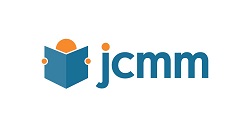 Práce byla vedena přednostou neurochirurgické kliniky nemocnice U Svaté Anny v Brně
	Doc. MUDr. Radimem Jančálkem, Ph.D, zač mu patří mé poděkování.
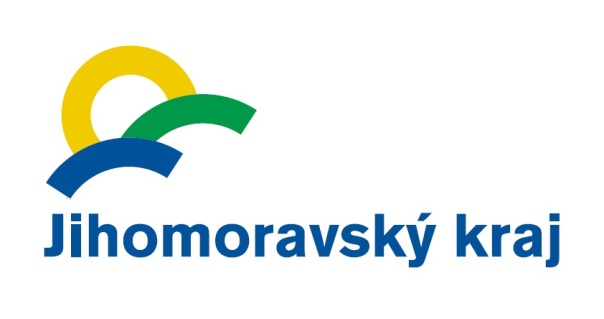 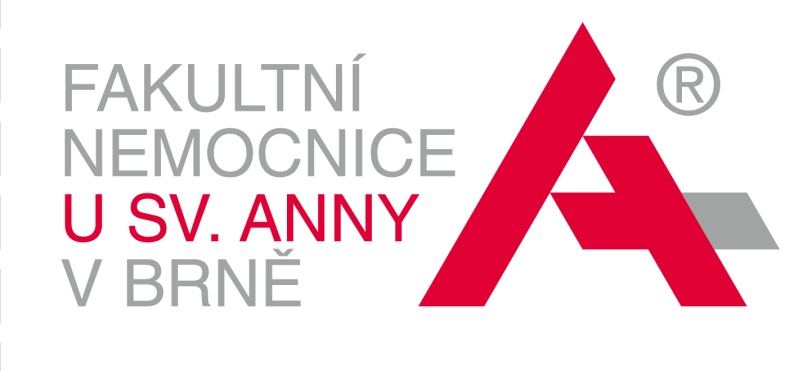 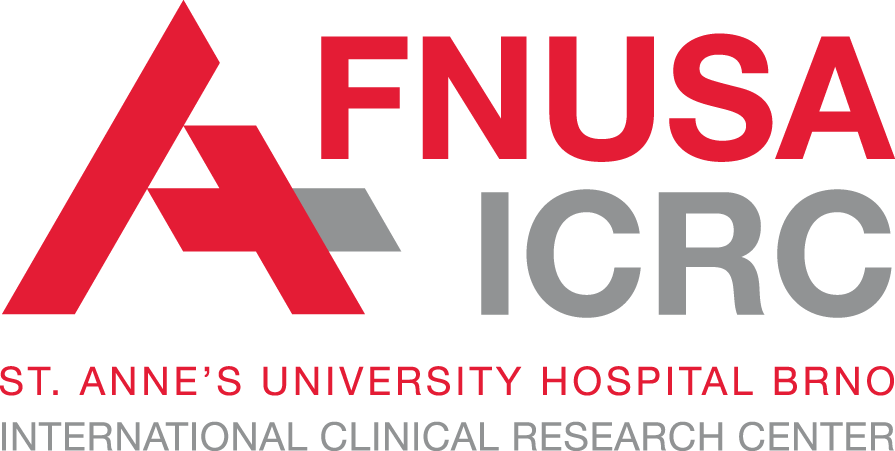 Obsah
Úvod – cíle práce, onkologie, problematika spektroskopie CNS

Metodika práce

Výsledky – vyhodnocení MR spekter

Závěrečné shrnutí
Úvod
Porovnání reakce mozkové tkáně na léčbu radioterapií a stav bez radioterapie
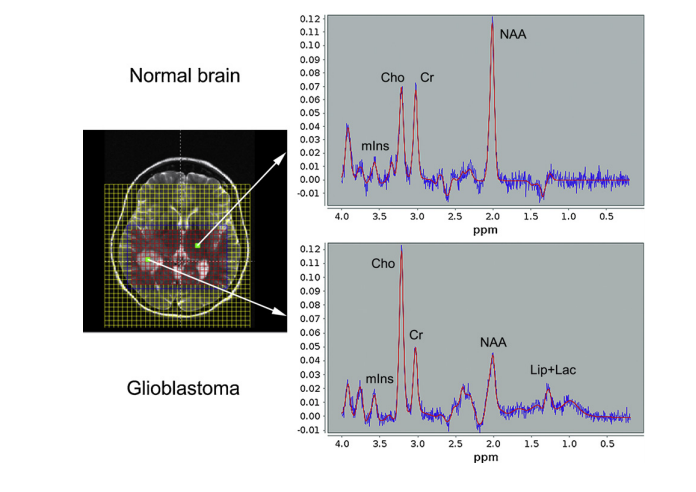 Funkce a využití
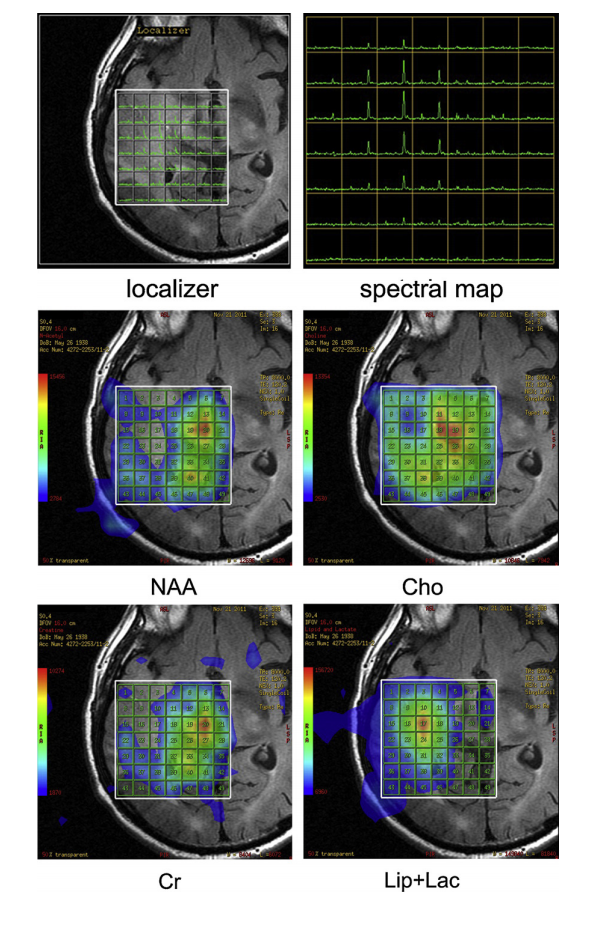 N-acetylaspartátu
 cholinu
myo-inositolu
 kreatininu
 laktátu
 lipidů
Metodika
Retrospektivní studie u onkologických pacientů sledovaných na Neurochirurgické klinice FN u sv. Anny v Brně

Celomozkové ozáření na Klinice radiační onkologie Masarykova onkologického ústavu 

Odstup 4 měsíců a následné vyšetření na Klinice zobrazovacích metod FN u sv. Anny v Brně

Hladina statistické významnosti byla stanovena jako p<0,05 v Mann-Whitneyho U testu.
Markery
N-acetylaspartát
		Mann-Whitneyho U test: p=0,65272
		Zde radioterapie nemá vliv.
Kreatin
		Mann-Whitneyho U test: p=1
		Zde radioterapie nemá vliv.
Glukóza
		Mann-Whitneyho U test: p=0,59612
		Zde radioterapie nemá vliv.
Laktát
		Mann-Whitneyho U test: p=0,06724
		Zde radioterapie vliv má.
Myo-inositol
 		Mann-Whitneyho U test: p=0,50286
		Radioterapie nemá vliv. 
Lipidy
 		Mann-Whitneyho U test: p=0,12114
		Zde se radioterapie nachází v hranicích vlivu.
Závěr
Radioterapie může mít v určitých použití vliv

Nutnost šetrného používání

Metabolické změny bez změn stavby

Lipidový metabolismus zvýšen
Děkuji za pozornost.